Figure 3 Control chart of micronuclei counts per 1000 polychromatic erythrocytes in 47 batches of five control mice ...
ILAR J, Volume 43, Issue 4, 2002, Pages 244–258, https://doi.org/10.1093/ilar.43.4.244
The content of this slide may be subject to copyright: please see the slide notes for details.
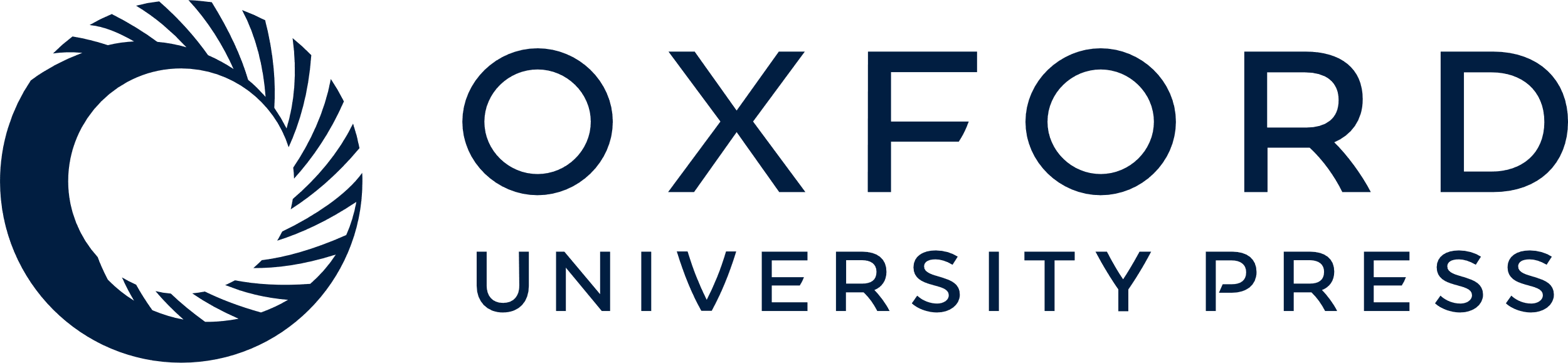 [Speaker Notes: Figure 3  Control chart of micronuclei counts per 1000 polychromatic erythrocytes in 47 batches of five control mice and two batches of mice treated with 1,2-dimethylhydrazine. Such a chart provides one method of making use of relatively homogeneous sets of historical control data collected within a single laboratory over a long period of time. (Data used to illustrate the point, although the real time sequence was not available, raw data was extracted from: Morrison V, Ashby J. 1995 . High resolution rodent bone marrow micronucleus assays of 1,2-dimethylhydrazine: Implications of systemic toxicity and individual responders. Mutagenesis 10:129-135.) 


Unless provided in the caption above, the following copyright applies to the content of this slide: © Institute for Laboratory Animal Research]